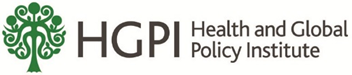 日本医療政策機構
個人賛助会員募集のご案内
日本医療政策機構は、2004年の設立以来、多くの皆さまからの温かいご支援に支えられ、非営利・独立の医療政策シンクタンクとして活動を続けてまいりました。これまで、数多くの調査研究プロジェクトや政策提言などを行ってきた結果、2015年には世界シンクタンクランキングで過去最高の6位にランクインすることもできました。
　より多くの方にお支えいただき、さらなる活動の強化を図るため、個人賛助会員（年会費1口：10,000円）を募集しております。皆さまのご支援をお待ちしております。
個人賛助会員特典（一例）：
・朝食会等のイベントにおける割引、特別ご招待枠でのご案内
・日本医療政策機構年報の送付
・メールマガジンでの各種イベントのご案内
お申込みフォーム
お預かりした個人情報は厳重に管理し、個人会員管理並びに当機構のその他業務にのみ使用いたします。
「支払区分」で「後日振込」を選択頂いた方には、ご記入のメールアドレス宛に振込方法についてご案内を差し上げます。
裏面に「寄付・助成の受領に関する指針」を掲載しております。本指針へのご賛同のうえ、ご支援いただけますようお願いいたします。
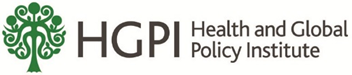 日本医療政策機構
個人賛助会員募集のご案内
日本医療政策機構は、2004年の設立以来、多くの皆さまからの温かいご支援に支えられ、非営利・独立の医療政策シンクタンクとして活動を続けてまいりました。これまで、数多くの調査研究プロジェクトや政策提言などを行ってきた結果、2015年には世界シンクタンクランキングで過去最高の6位にランクインすることもできました。
　より多くの方にお支えいただき、さらなる活動の強化を図るため、個人賛助会員（年会費1口：10,000円）を募集しております。皆さまのご支援をお待ちしております。
個人賛助会員特典（一例）：
・朝食会等のイベントにおける割引、特別ご招待枠でのご案内
・日本医療政策機構年報の送付
・メールマガジンでの各種イベントのご案内
お申込みフォーム
お預かりした個人情報は厳重に管理し、個人会員管理並びに当機構のその他業務にのみ使用いたします。
「支払区分」で「後日振込」を選択頂いた方には、ご記入のメールアドレス宛に振込方法についてご案内を差し上げます。
裏面に「寄付・助成の受領に関する指針」を掲載しております。本指針へのご賛同のうえ、ご支援いただけますようお願いいたします。
日本医療政策機構　寄付・助成の受領に関する指針

ミッションへの賛同
日本医療政策機構は「フェアで健やかな社会を実現するために、新しいアイデアや価値観を提供し、グローバルな視点で社会にインパクトを与え、変革を促す原動力となること。我々は、将来を見据えた幅広い観点から、政策に関心を持つ市民に選択肢を提示し、多分野のステークホルダーを結集し、創造性に富み実現可能な解決策を示す」ことをミッションとしています。当機構の活動は、このミッションに賛同していただける団体・個人からのご支援で支えられています。
 
政治的中立性
当機構は、政府から独立した民間の非営利活動法人です。また当機構は、政党その他、政治活動を主目的とする団体からはご支援をいただきません。
 
事業の計画・実施の独立性
当機構は、多様な関係者から幅広い意見を収集した上で、事業の方向性や内容を独自に決定します。ご支援者の意見を求めることがありますが、それらのご意見を活動に反映するか否かは、当機構が主体的に判断します。
 
資金源の多様性
当機構は、中立性を担保すべく、事業運営に必要な資金を、多様な財団、企業、個人等から幅広く調達します。また、各部門ないし個別事業の活動のための資金を、複数の提供元から調達することを原則とします。
 
販売促進活動等の排除
当機構は、ご支援者の製品・サービス等の販売促進、または認知度やイメージの向上を主目的とする活動は行いません。
日本医療政策機構　寄付・助成の受領に関する指針

ミッションへの賛同
日本医療政策機構は「フェアで健やかな社会を実現するために、新しいアイデアや価値観を提供し、グローバルな視点で社会にインパクトを与え、変革を促す原動力となること。我々は、将来を見据えた幅広い観点から、政策に関心を持つ市民に選択肢を提示し、多分野のステークホルダーを結集し、創造性に富み実現可能な解決策を示す」ことをミッションとしています。当機構の活動は、このミッションに賛同していただける団体・個人からのご支援で支えられています。
 
政治的中立性
当機構は、政府から独立した民間の非営利活動法人です。また当機構は、政党その他、政治活動を主目的とする団体からはご支援をいただきません。
 
事業の計画・実施の独立性
当機構は、多様な関係者から幅広い意見を収集した上で、事業の方向性や内容を独自に決定します。ご支援者の意見を求めることがありますが、それらのご意見を活動に反映するか否かは、当機構が主体的に判断します。
 
資金源の多様性
当機構は、中立性を担保すべく、事業運営に必要な資金を、多様な財団、企業、個人等から幅広く調達します。また、各部門ないし個別事業の活動のための資金を、複数の提供元から調達することを原則とします。
 
販売促進活動等の排除
当機構は、ご支援者の製品・サービス等の販売促進、または認知度やイメージの向上を主目的とする活動は行いません。